澳洲中小学中文教育面临的问题与挑战
Issues and Challenges of Chinese Education in Australian Schools
澳洲中小学中文教育面临的问题与挑战
1. 政府的态度与政策   
2. 学生问题与应对之道
3. 师资问题与解决方法
4. 教材问题与策略
5. 教法问题与改进措施
Issues and Challenges of Chinese Education in Australian Schools
1. Government Attitudes and Policies
2. Students' problems and solutions
3. Teachers’ problems and solutions
4. Textbook Issues and Strategies
5. pedagogic problems and improvement
Issues and Challenges of Chinese Education in Australian Schools—Basic Data
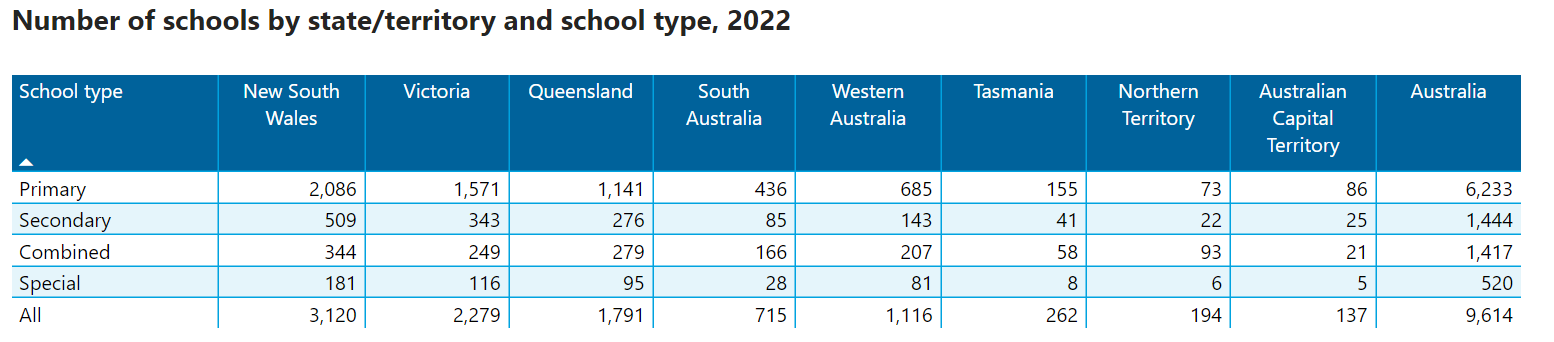 Issues and Challenges of Chinese Education in Australian Schools—Basic Data
Issues and Challenges of Chinese Education in Australian Schools—Basic Data
In 2019, there were approximately 180,000 students learning Chinese in Australian schools, 4.7 % of the total school student number, according to the Australian Curriculum, Assessment and Reporting Authority (ACARA). This number includes students from primary and secondary schools.
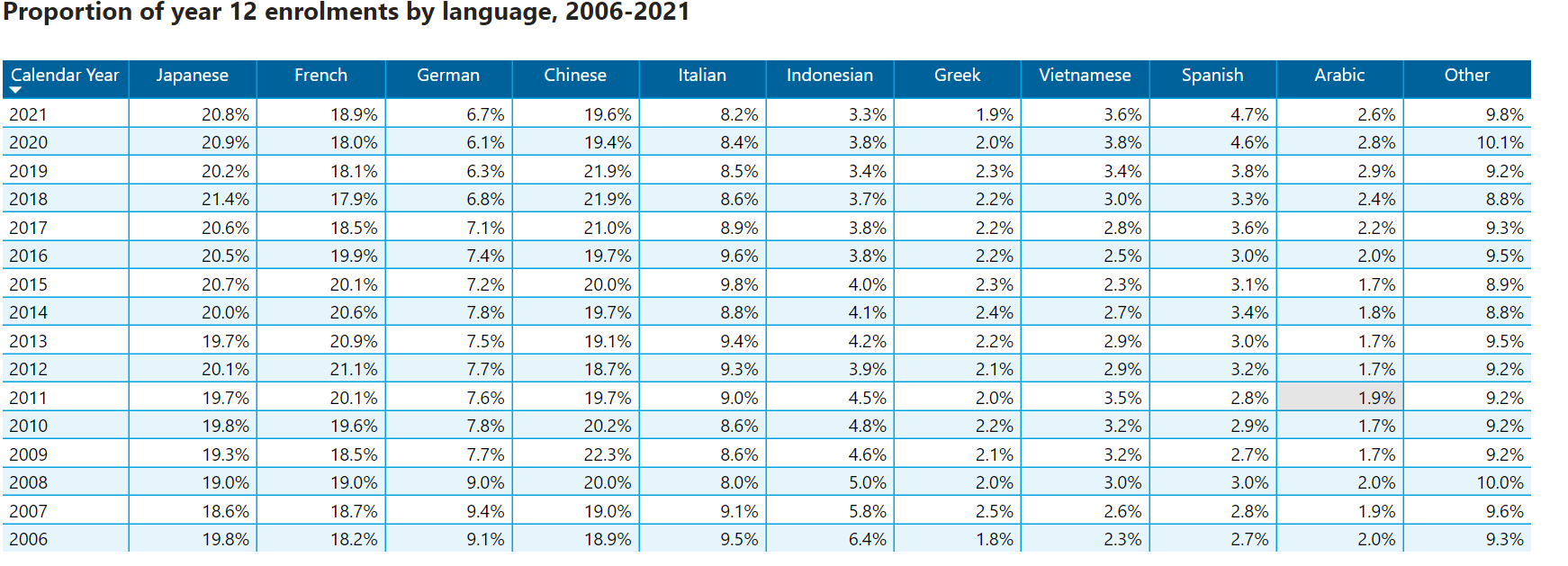 澳洲中小学中文教育面临的问题与挑战
澳洲政府对中文教学的态度和政策回顾：
推广“煲冬瓜”十几载　仅百余人精通中文
澳大利亚人很早就意识到亚洲的崛起将影响下一代的就业机会。
上世纪八十年代，澳大利亚政府已经对学习亚洲语言十分关注， 计划培养一大批精通中文和中国文化的“中国通”
 前总理霍克（Bob Hawke）于1987年便启动相关语言学习计划。
（他的内阁文件显示是“对澳大利亚语言教育危机的一致回应”。
“很明显，我们教育系统的监护人——也就是我们所有人——要为下一代配备必要的技能，以利用我们家门口存在的一系列商业和文化机会，还有很长的路要走。
我们的孩子需要强制学习亚洲语言和文化，从幼儿园开始一直到 12 年级，甚至更高。)
其后的基廷（Paul Keating）承接前任的努力，领导发展全澳学院亚洲语言与学习（The National Asian Languages and Studies in Australian Schools, NALSAS）方略
Issues and Challenges of Chinese Education in Australian Schools
Australian Government’s Attitude and Policies on Chinese Education
After years of promotion of "cooked winter melon (Putonghua, Chinese common language", only more than a hundred people are proficient in Chinese
Australians have long recognized that the rise of Asia will affect jobs for the next generation.
In the 1980s, the Australian government paid great attention to learning Asian languages, and planned to train a large number of "China hands" who are proficient in Chinese and Chinese culture.
 Former Prime Minister Bob Hawke launched the relevant language learning program in 1987. (his cabinet documents show was “a concerted response to the crisis in languages education in Australia”. “It is evident that the custodians of our education system – which is all of us – are a long way from equipping the next generation with the skills necessary to capitalise on the suite of business and cultural opportunities that exist on our doorstep.
Our children need to be compulsorily learning Asian languages and cultures, starting in kindergarten all the way through to year 12, and beyond.”）
澳洲中小学中文教育面临的问题与挑战
基廷的NALSAS 计划的目标：
NALSAS 战略协助政府和非政府学校提高四种目标亚洲语言（日语、现代标准汉语、印度尼西亚语和韩语）的语言学习参与度和熟练程度，并支持跨课程的亚洲研究。
该战略旨在通过所有学校系统支持加强和扩大亚洲语言和亚洲研究的提供，以提高澳大利亚与国际互动，特别是与主要亚洲国家互动的能力和准备。这四种语言是根据外交和贸易部所做的区域经济预测选择的。
但后来的继任陆克文、霍华德（John Howard）、吉拉德（Julia Gillard）和阿博特（Tony Abbott）作了努力，依然无法扭转困局，几乎所有后续政策皆未能产生理想的效果。
其中，吉拉德在2012年于任内发表的《亚洲世纪白皮书》（Australia in the Asian Century White Paper），推崇“亚洲教育”，包括提出在学校优先推广四种亚洲语言（普通话、印尼文、韩文、日文），让每名孩子都学习一门亚洲语言，并了解亚洲文化。
澳洲中小学中文教育面临的问题与挑战
2012 年10 月 28 日星期日，澳大利亚总理朱莉娅吉拉德发布了澳大利亚政府的“亚洲世纪中的澳大利亚”白皮书。
总理表示，白皮书制定了一项雄心勃勃的计划，以确保澳大利亚在未来几十年利用亚洲世纪提供的机遇变得更加强大。白皮书为澳大利亚制定了到 2025 年的一系列目标，以确保澳大利亚能够实现其雄心壮志并在亚洲有效竞争。
Issues and Challenges of Chinese Education in Australian Schools
Later, Paul Keating took over the efforts of his predecessor and led the development of the National Asian Languages ​​and Studies in Australian Schools (NALSAS) strategy.
Objectives (of NALSAS)
The NALSAS Strategy assisted government and non-government schools to improve participation and proficiency levels in language learning in four targeted Asian languages – Japanese, Modern Standard Chinese, Indonesian and Korean, and to support the studies of Asia across the curriculum.The Strategy aimed to support enhanced and expanded Asian languages and Asian studies provision through all school systems in order to improve Australia‘s capacity and preparedness to interact internationally, in particular, with key Asian countries. The four languages were chosen on the basis of regional economic forecasts made by the Department of Foreign Affairs and Trade.
Issues and Challenges of Chinese Education in Australian Schools
The subsequent successors Rudd, Howard (John Howard), Gillard (Julia Gillard) and Abbott (Tony Abbott) made efforts, but they were still unable to reverse the situation, and almost all subsequent policies failed to produce the desired results.
Among them, Girard published the "Australia in the Asian Century White Paper" (Australia in the Asian Century White Paper) in 2012, advocating "Asian education", including proposing to give priority to the promotion of four Asian languages ​​(Mandarin, Indonesian, Korean, Japanese), so that every child learns an Asian language and understands Asian culture.
Issues and Challenges of Chinese Education in Australian Schools
On Sunday 28 October 2012, Australian Prime Minister Julia Gillard released the Australian Government’s “Australia in the Asian Century” White Paper.
The Prime Minister said that the White Paper lays out an ambitious plan to ensure Australia will emerge stronger over the decades ahead, by taking advantage of the opportunities offered by the Asian century. The White Paper sets out a number of targets for Australia to 2025 to ensure Australia can fulfill its ambitions and compete effectively within Asia.
澳洲中小学中文教育面临的问题与挑战
经过多年努力，学习中文的整体情况仍然事与愿违。当然，资金未能持续有效投放也是造成这种局面的重要原因之一。
2019年5月，工党议员Chris Bowen于联邦政府大选前发表演说，指出澳大利亚12年级学生中文“程度之低”令人遗憾。
他说全澳只有大约130名非华裔学生的中文程度流利到足以与中国人谈生意。这数字后来得到当地传媒的印证，认为相当可靠。
在澳大利亚，中文是继英文之后第二大语言。根据2019年的数字，澳大利亚一共有近18万学生学习中文，几乎是2008年数量的两倍，反映国家语言政策有一定成效。
然而，这些人之中，只有4,000人属12年级学生，当中只有一成属非华裔的澳大利亚学生，能持续学到高中毕业程度的数目偏低，而以普遍懂中文的华裔学生占大多数。
Issues and Challenges of Chinese Education in Australian Schools
After years of hard work, the overall situation of learning Chinese is still backfired. Of course, the failure of continuous and effective investment of funds is also one of the important reasons for this situation.
In May 2019, Labor MP Chris Bowen delivered a speech before the federal government election, pointing out that the "low level" of Australian Grade 12 students' Chinese is regrettable.
He said there were only about 130 non-Chinese students in Australia who were fluent in Mandarin enough to do business with the Chinese. This figure was later confirmed by the local media, which was considered quite reliable.
In Australia, Chinese is the second most spoken language after English. According to 2019 figures, there are nearly 180,000 Australian students learning Chinese, almost twice the number in 2008, reflecting the effectiveness of the national language policy.
However, among these people, only 4,000 are Grade 12 students, and only 10% of them are Australian students of non-Chinese descent.
澳洲中小学中文教育面临的问题与挑战
澳洲近700所学校提供中文（200多所学校（维州学校总数，2022年9614所）
澳大利亚约有 180,000 名从预科到 12 年级的中文学生（澳大利亚总人数，占 4,042 人的 4.7%，2022 年为 512 人；大多数学生就读于公立学校 (64.5%)，其次是天主教学校 (19.7%) 和独立学校 (15.9%)
维州开设中文学校多达230所（2022年总数：2,267所）
维州学校中文学生约120,000人（总数：1,006,472人）
到 12 年级时，只有 4,149 [2.4% 的汉语学习者，占学生总数的 0.1%] 仍在学习汉语
全澳华文教师近3500人（师资比例：所有学科：全校1至13.5人；全职教师高达68.1%）
维多利亚州约有 1,000 名教职员工（包括兼职和社区学校教职员工）
Issues and Challenges of Chinese Education in Australian Schools
Close to 700 schools offering Chinese in Australia (more than 200 schools (total number of schools in Victoria, 9,614 in 2022)
Approximate 180,000 students of Chinese from prep to Year 12 in Australia (total number in Australia, 4.7% of 4,042, 512 in 2022; the majority of students were enrolled in government schools (64.5%), followed by Catholic schools (19.7%) and independent schools (15.9%)
Up to 230 schools offering Chinese in Victoria (total number: 2,267 in 2022)
About 120,000 students of Chinese in Victorian schools (total: 1,006,472)
By Year 12 only 4,149 [2.4 per cent of the Chinese learners, 0.1 per cent of the total student cohort] are still studying Chinese
Nearly 3,500 teaching staff of Chinese in Australia wide (teacher ratio: all subjects: 1 to 13.5 in all schools; full-time teachers up to 68.1%)
Approximate 1,000 teaching staff in Victoria (including part-time and communities schools)
Chinese Second Language (CSL) & Second Language Advanced (CSLA) & first language
澳洲中小学中文教育面临的问题与挑战
对华疑虑　青年更热衷学日语　
中文对英语人士来说普遍认为是一门非常难学的语言，汉字有着陌生且复杂的书写及语音系统，想要完全熟练运用更是艰难。长期被本地华人“比下去”的心态，也导致非华裔澳大利亚人欠缺学中文的动力。
相比之下，学习罗曼语系的西班牙语、法语，或者日耳曼语系的德语，会较容易。在亚洲语言之中，澳大利亚年轻人更为热衷于学习发音更容易、更具文化吸引力的日语。
自2017年以来随着中澳紧张关系不断升级
比如：堪培拉呼吁对新冠疫情来源展开国际调查
中国由此对澳洲出口进行贸易制裁，两国紧张关系更趋恶化
澳洲学生对中国文化和汉语的学习激情日渐消退
越来越多的澳洲人开始抗拒学习中文课， 一些澳洲高中生在选择VCE第二语言课程时，放弃了中文课
Issues and Challenges of Chinese Education in Australian Schools
Doubts about China.  Young people are more interested in learning Japanese
Chinese is generally considered to be a very difficult language for English speakers. Chinese characters have an unfamiliar and complex writing and phonetic system, and it is even more difficult to use them fully proficiently. The long-term mentality of being "compared" by local Chinese has also led to a lack of motivation for non-Chinese Australians to learn Chinese.
In contrast, it is easier to learn Spanish and French from the Romance languages, or German from the Germanic languages. Among Asian languages, young Australians are more interested in learning Japanese, which is easier to pronounce and more culturally appealing.
As China-Australia tensions have escalated since 2017
Case in point: Canberra calls for an international inquiry into the origin of coronavirus outbreak
China imposes trade sanctions on Australian exports as a result, tensions between the two countries worsen
Australian students' enthusiasm for learning Chinese culture and the Chinese language is fading
More and more Australians are beginning to resist learning Chinese. Some Australian high school students have given up Chinese when choosing VCE second language courses.
澳洲中小学中文教育面临的问题与挑战
更值得关注的是，随着中澳关系恶化，澳大利亚的华语教育也变得政治化，学中文被视为亲中、亲共，削弱国家的欧裔文化及英语系（Anglophone）的身份认同。澳大利亚多间大学都有设立孔子学院，过去两年亦不断受到澳大利亚政府审查，部份州政府更叫停孔子学院提供的中文课程。
一些学者认为：澳大利亚在美中竞争中坚定地选择了美国，更多是基于澳洲政界对于意识形态、价值观、文化选择的结果，这是一个长期事实，过去几十年一概如此。
但是澳大利亚可以借鉴新加坡的做法：李显龙曾对澳洲总理说，“你不能让中国成为你的样子，你也成不了中国的样子。"
Issues and Challenges of Chinese Education in Australian Schools
What is more noteworthy is that with the deterioration of Sino-Australian relations, Chinese education in Australia has also become politicized. Learning Chinese is regarded as pro-China and pro-Communist, weakening the country’s European culture and Anglophone identity. Many universities in Australia have set up Confucius Institutes, and they have been continuously scrutinized by the Australian government in the past two years. Some state governments have even stopped the Chinese courses provided by the Confucius Institutes.
Some scholars believe that Australia's firm choice of the United States in the competition between the United States and China is more based on the result of the choice of ideology, values, and culture by Australian political circles. This is a long-term fact, and it has been the same for the past few decades.
But Australia can learn from Singapore's approach: Lee Hsien Loong once told the Australian Prime Minister, "You can't make China what you are, and you can't be what China is."
澳洲中小学中文教育面临的问题与挑战
如何解决和吸引非华裔学生学习中文，并继续完成高中中文课程，墨尔本大学教育学院（Melbourne Graduate School of Education）的高级讲师伊菲特·斯洛特（Yvette Slaughter）博士说：
重要的一点是，如何公平地建立教学体系，鼓励所有起点的学生都能开发自己的语言能力。因为，语言的学习需要大量工作，她希望能够鼓励每一个学习语言的人都充分发挥潜力。
目前维州的中文研究课程下设有四门课程，即中文作为第一语言的课程、中文作为第二语言的高级课程、 中文作为第二语言的课程 、中国语言、文化和社会课程（中文为重点教授内容，但用英语学习文化和社会方面的知识）。
这一系列课程的设计是为了尽可能的公平，承认并重视学生的技能和其继承下来的文化遗产，同时也帮助那些没有中文背景的学生学习中文和中国文化。
增加课时。无论是教育研究专家，还是教育者都有一个共识，学中文的时间要比学习其它语言的时间多双倍，甚至更多。
改善或完善教学内容、教学方法、教材。
Issues and Challenges of Chinese Education in Australian Schools
How to solve and attract non-Chinese students to learn Chinese and continue to complete high school Chinese courses, Dr. Yvette Slaughter (Yvette Slaughter), a senior lecturer at the Melbourne Graduate School of Education, said:
An important point is how to equitably set up a teaching system that encourages students from all starting points to develop their language skills. Because language learning is a lot of work, she hopes to encourage everyone who learns a language to reach their full potential.
At present, there are four courses under the Chinese Studies Course in Victoria, namely Chinese as a First Language Course, Chinese as a Second Language Advanced Course, Chinese as a Second Language Course, Chinese Language, Culture and Society Courses (Chinese as a Second Language) Focus on teaching content, but learn cultural and social aspects in English).
This series of courses is designed to be as fair as possible, recognizing and valuing students' skills and cultural heritage, while also helping students who do not have a Chinese background to learn Chinese and Chinese culture.
Increase class hours. Both educational research experts and educators have a consensus that the time spent learning Chinese is double or even more than the time spent learning other languages.
Improve or improve teaching content, teaching methods, and teaching materials.
澳洲中小学中文教育面临的问题与挑战
在师资方面： 
大多数在澳大利亚的中文教师是在与他们现在任教的教育体系截然不同的教育体系中长大的，且专业水平参差不齐
显然，许多人在适应当地的教学法和课堂管理规范方面存在困难
由于教师在不同的教育文化中成长，因此在教授自己的语言时普遍不敏感，缺乏应对汉语挑战的研究和研究型资源以及缺乏提供汉语特色教学培训（缺乏适应本土教育的培训）
其中关键是缺乏反思性(reflective)实践，这些实践可以巩固学习并引导学生对语言的本质和他们自己不断增长的双语能力的意义有更深入的智力欣赏，以及在初级课程中，呈现充满词汇量的语言块（颜色、数字、家畜、学校科目等）几乎没有语言控制的发展
教学所用资源并不适合澳大利亚的情况，而且常常与澳大利亚语言课程的原则相矛盾
Issues and Challenges of Chinese Education in Australian Schools
In terms of teachers:
Most Chinese language teachers in Australia grew up in a very different education system than the one they teach now and with varying levels of expertise
Clearly, many have difficulty adapting to local pedagogy and classroom management norms
General insensitivity in teaching their own language due to teachers growing up in different educational cultures, lack of research and research-based resources to address Chinese challenges and lack of training to provide Chinese-specific teaching (lack of training adapted to local education)
Key among these is the lack of reflective practices that underpin learning and lead students to a deeper intellectual appreciation of the nature of language and the meaning of their own growing bilingualism, and in the introductory curriculum, the presentation of full vocabulary language blocks (colours, numbers, domestic animals, school subjects, etc.) develop with little to no language control
The resources used to teach are not appropriate to the Australian context and often contradict the principles of the Australian language curriculum
澳洲中小学中文教育面临的问题与挑战
为了应对存在的问题，我们必须采取相应的对策：在师资建设方面，应该建立全国性的教师培训中心，鼓励和加强教师的在职培训，提高、完善教师的专业知识和技能。同时，扩大“造血”能力，不断为教师队伍输送“新鲜血液”
在教材方面： 
教材方面缺失针对性和实用性
虽然澳洲目前开发了一些本土教材，但需进一步研发使用本土化教材，开发多媒体教材。
在教法方面：
则是教学定位不准及教学观念并非完全明确
需要不断形成自己的教学法体系，转变教学理念，改进教学方法，加大多媒体技术设备投入，完善多媒体教学方法的使用
Issues and Challenges of Chinese Education in Australian Schools
In order to deal with the existing problems, we must take corresponding countermeasures: In terms of teacher construction, we should establish a national teacher training center, encourage and strengthen teachers' on-the-job training, and improve and perfect teachers' professional knowledge and skills. At the same time, expand the "hematopoietic" ability, and constantly send "fresh blood" to the teaching staff
In terms of teaching materials:
Lack of pertinence and practicality in teaching materials
Although Australia has currently developed some local teaching materials, further research and development is needed to use localized teaching materials and develop multimedia teaching materials.
In terms of teaching law:
It is that the teaching orientation is not accurate and the teaching concept is not completely clear
It is necessary to continuously form its own teaching method system, change teaching concepts, improve teaching methods, increase investment in multimedia technology and equipment, and improve the use of multimedia teaching methods